Омлет с крапивой
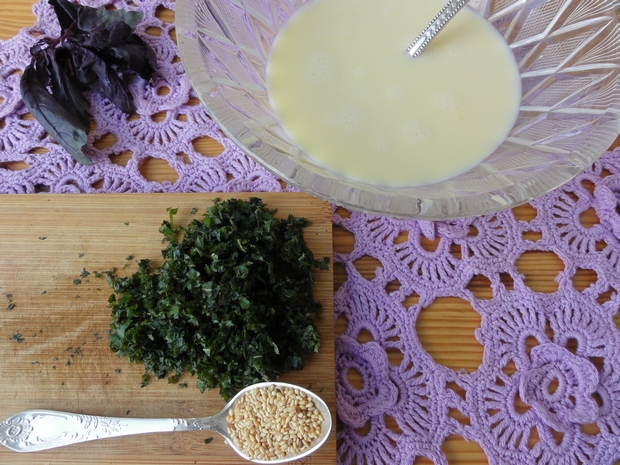 Ингредиенты на 2 порции:2 яйца1/2 стакана молокапучок крапивы,  понадобятся только листья2 ч.ложки кунжутасольмолотые специирастительное масло
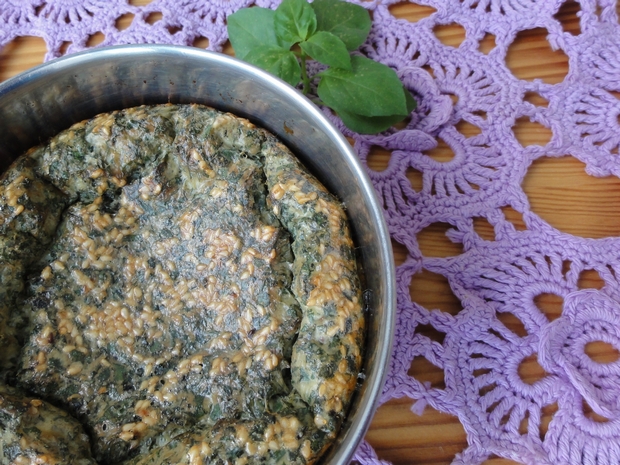 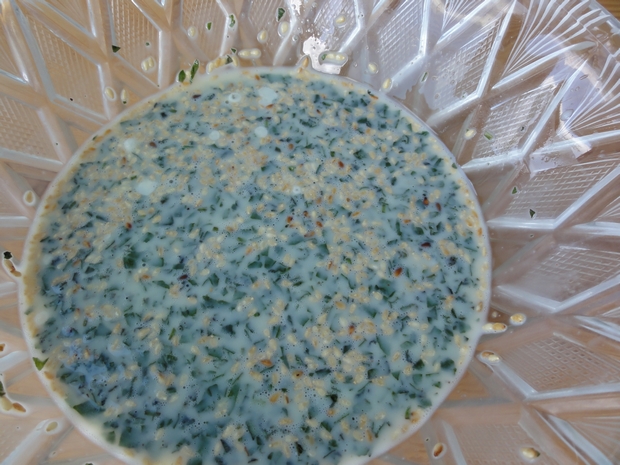 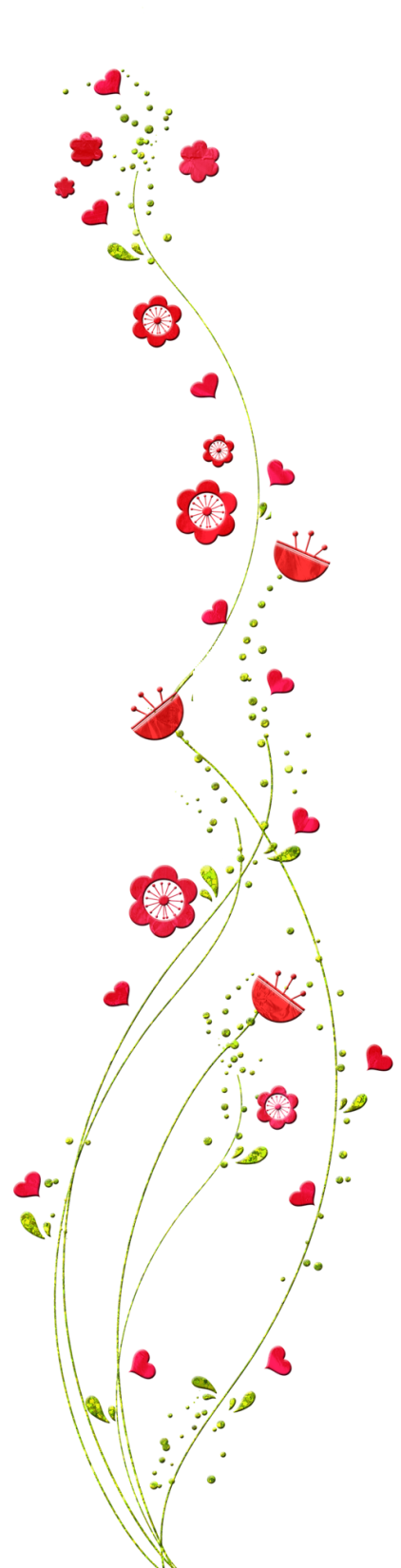 Вот и готово!
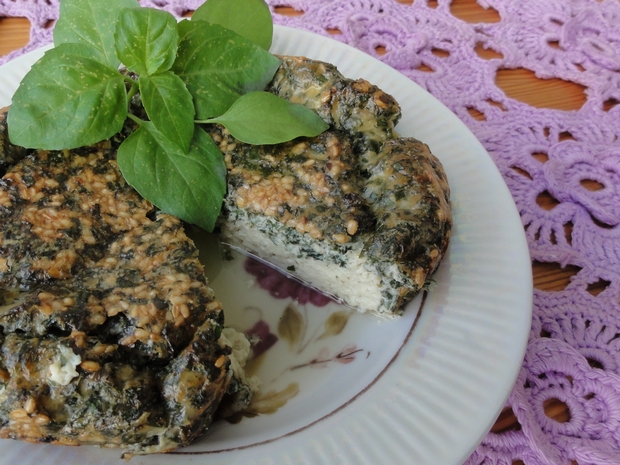 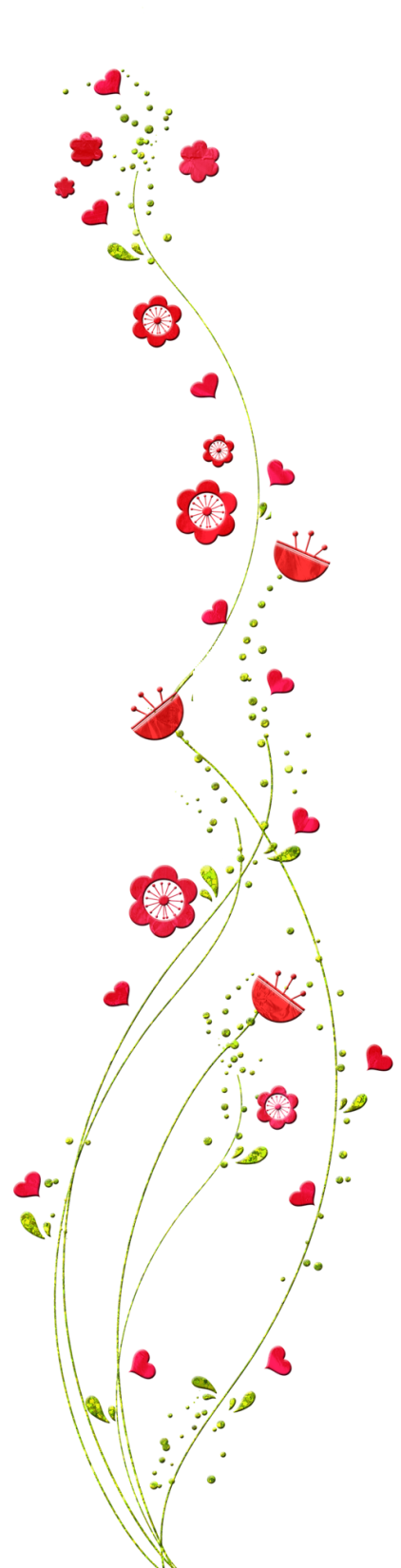 ПОДОРОЖНИК
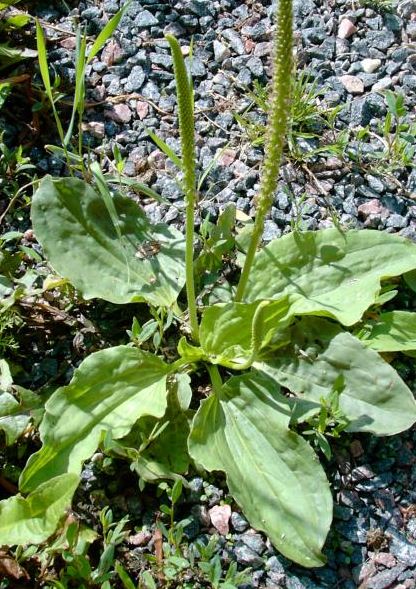 Лекарственные свойства: листья подорожника применяются при ранениях, ушибах, ожогах. Он обладает хорошим противовоспалительным свойством. Используется при лечении бронхита, коклюша, бронхиальной астмы, туберкулеза легких. Эффективен в лечении язвенных болезней желудка, хронических гастритов.
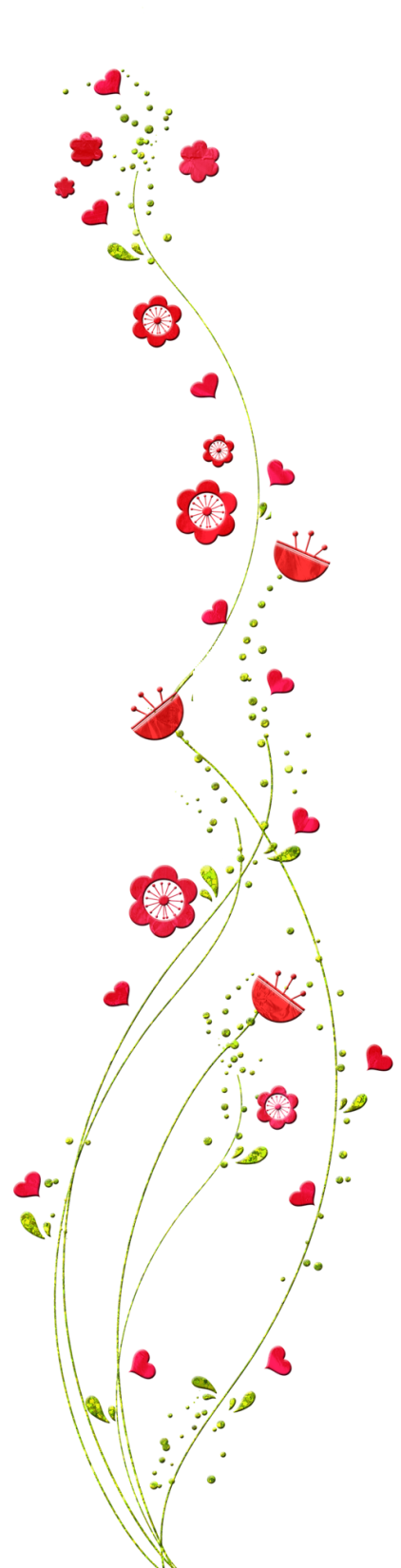 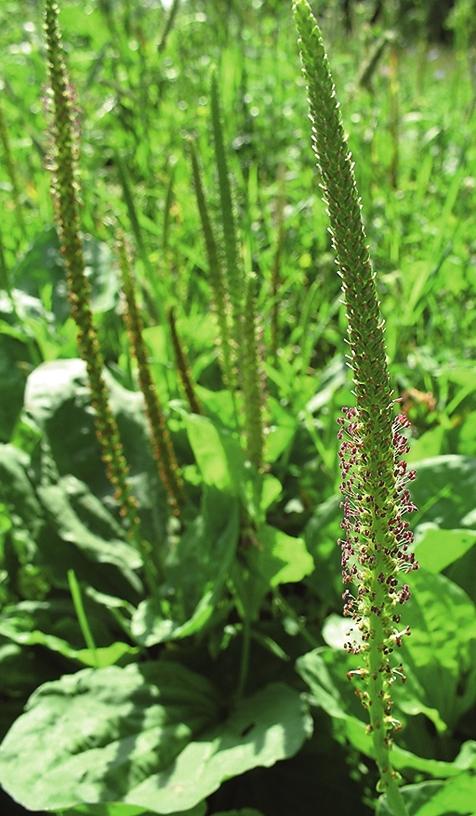 Применение в кулинарии:
Подорожник можно класть в банки при мариновании помидоров и огурцов, он придаст им невероятный вкус лета. Также листья подорожника нашли применение в заправке для щей и борщей. Можно использовать листья подорожника при приготовлении голубцов, котлет, салатов, запеканок, омлетов и пюре.
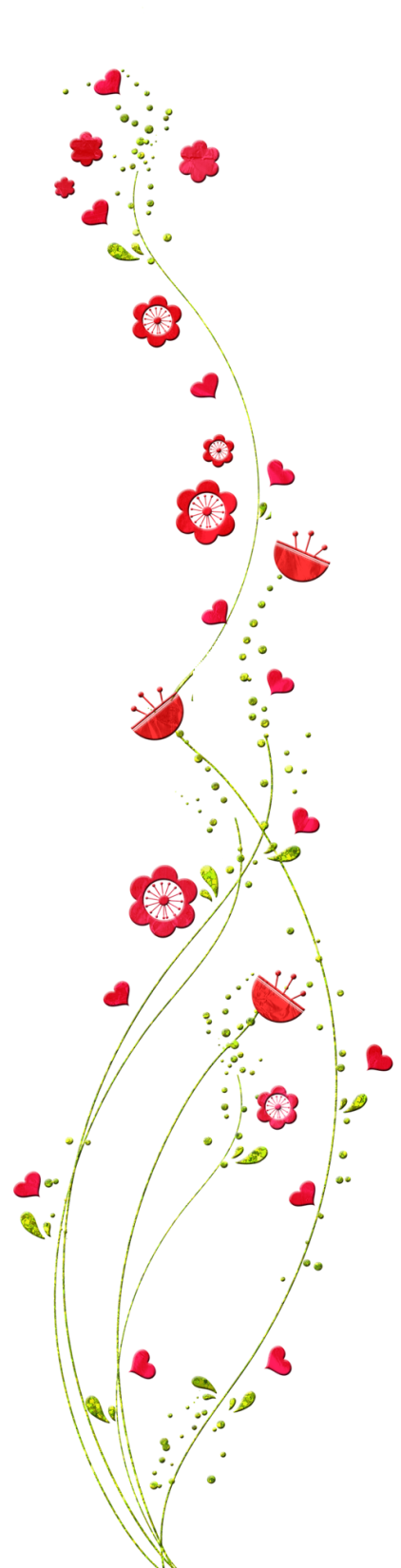 Весенний салат с подорожником
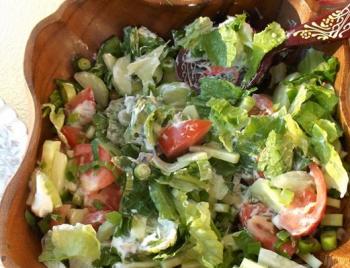 Ингредиенты:
Пучок листового салата 
7-8 листиков подорожника 
2 помидора 
1 огурец 
Пучок зеленого лука 
2 столовых ложки густого орехового молока или оливкового масла 
Специи по вкусу
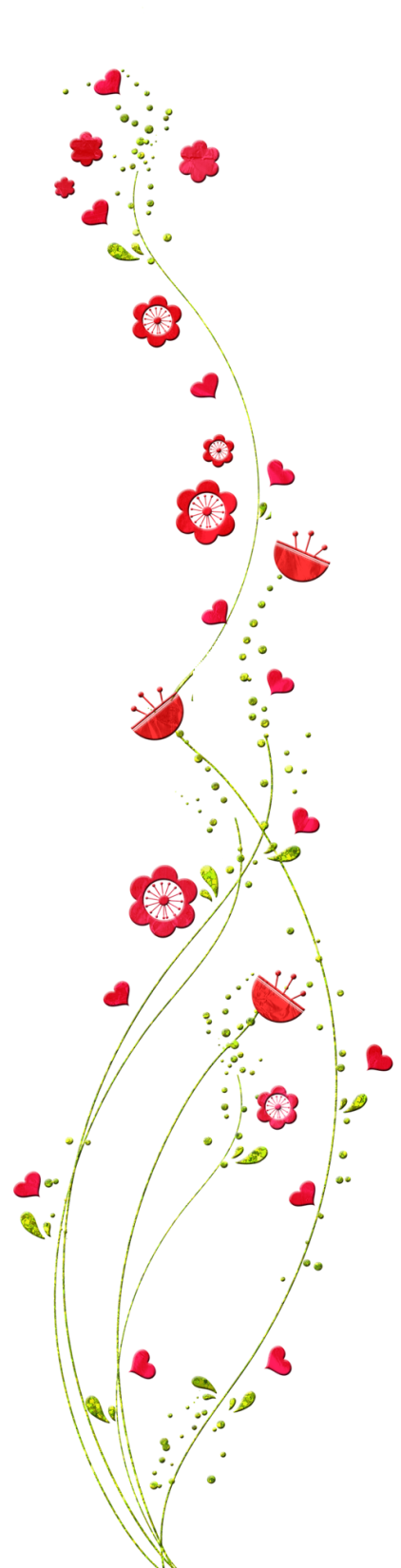 ЧАБРЕЦ
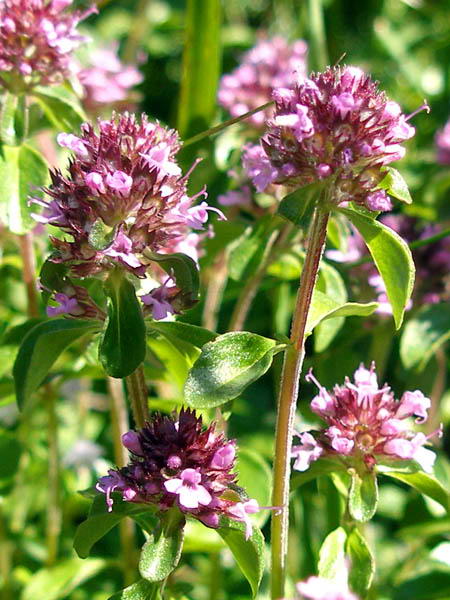 Лечебные свойства: Это отличное антисептическое, бактерицидное, противогипертоническое, потогонное средство. Он обладает выраженным успокоительным, болеутоляющим, ранозаживляющим, противосудорожным, мочегонным действием. Применяется при лечении невралгий и невритов, заболеваний желудочно-кишечного тракта и мочеполовой системы.
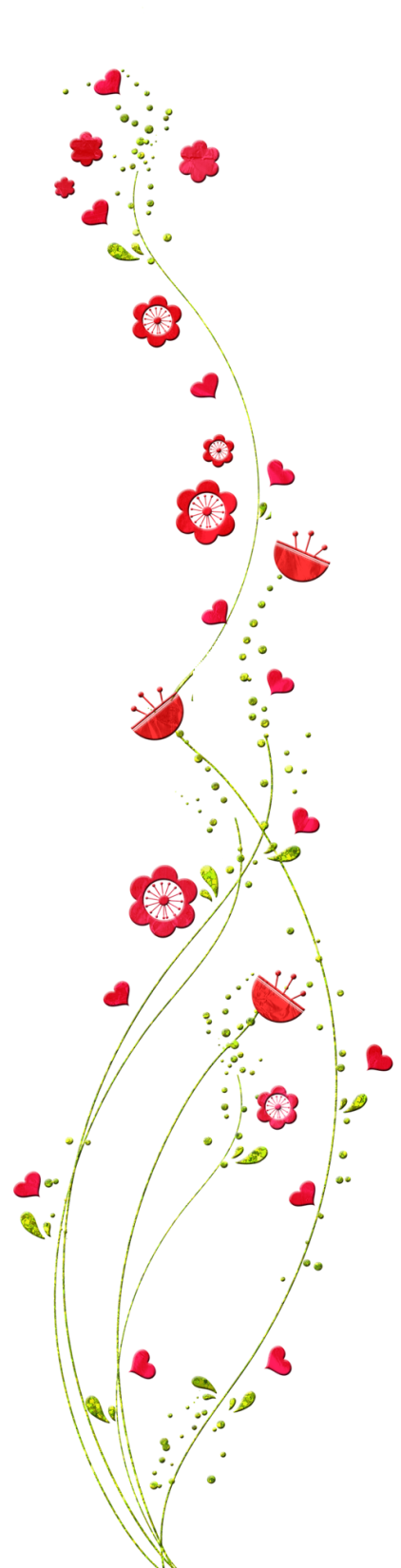 Применения в кулинарии: Чабрец используется для приготовления блюд из мяса, рыбы, бобовых, яиц, картофеля, баклажанов. Вкусен и полезен чай с чабрецом. Пряность используют для различных видов овощной консервации – маринования, соления. На чабреце настаивают уксус и растительное масло. В пищевой промышленности с помощью чабреца улучшают вкус колбасных изделий, алкогольных напитков, консервированной продукции. В кулинарии применяется свежие и высушенные листья растения. Так же чабрец используется для заваривания чая. Не стоит забывать и про душистый мёд из чабреца, который можно использовать и как лекарство, и как ароматную сладость.
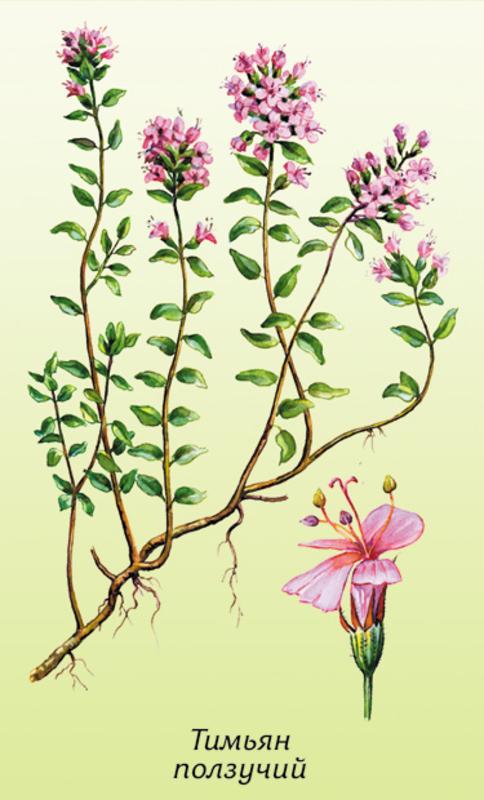 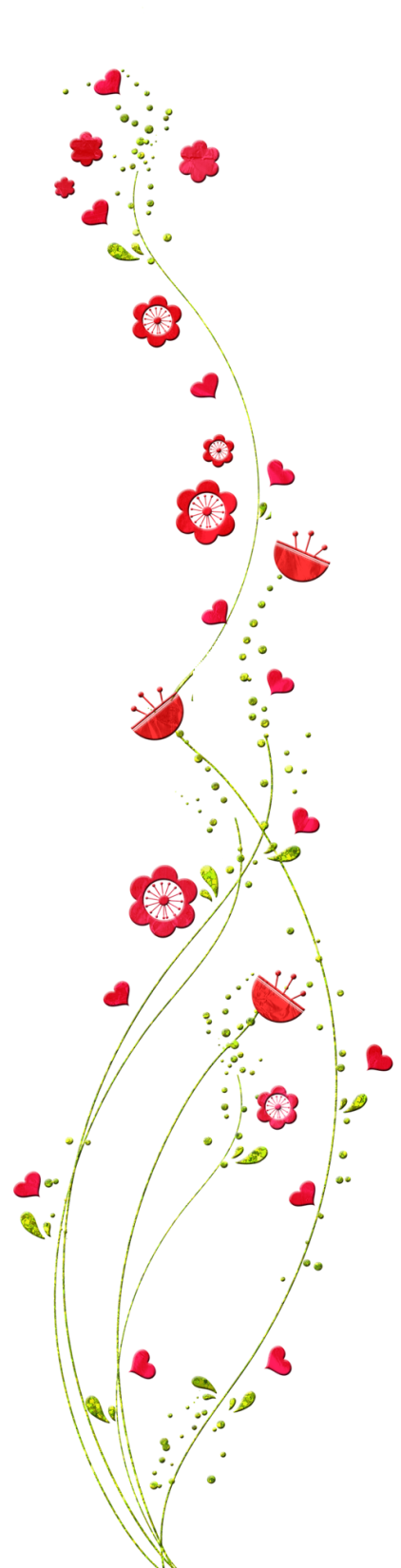 ЦИКОРИЙ
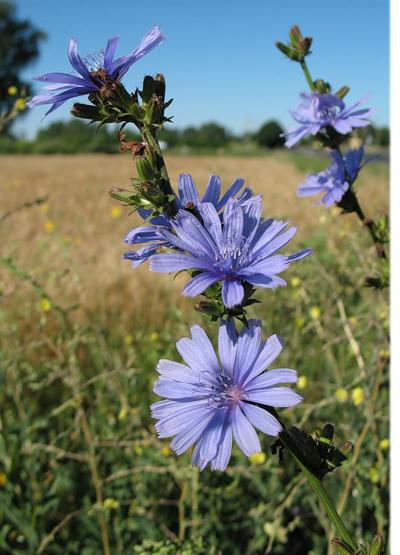 Лечебные свойства: Содержит инулин – вещество, способствующее улучшению обмена веществ и нормализации работы пищеварительной системы. Применяется для лечения ран, ожогов, язв, т.к. обладает антибактериальным и противовоспалительным действием. Помогает при печеночных болезнях, помогает селезенке вырабатывать кровь.
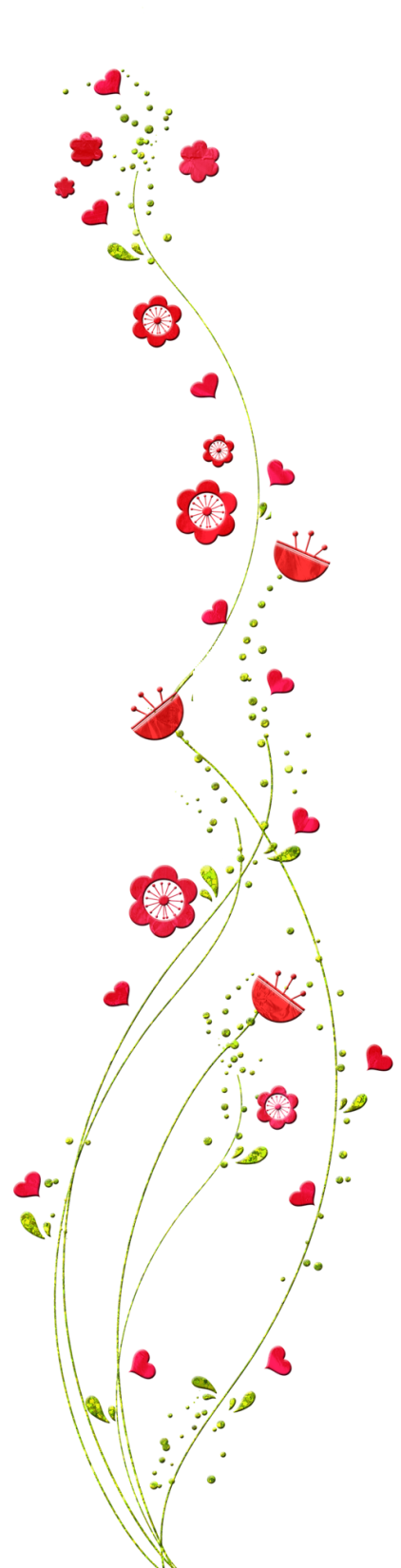 Применение в кулинарии: из зеленой надземной части готовят салаты, суповые заправки; молодую зелень тушат, жарят, запекают в тесте. Высушенные, обжаренные и размолотые корни используют вместо кофе.
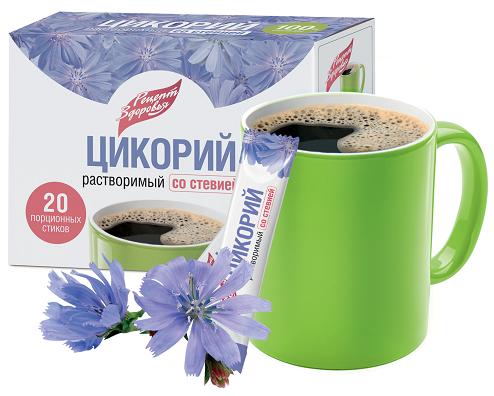 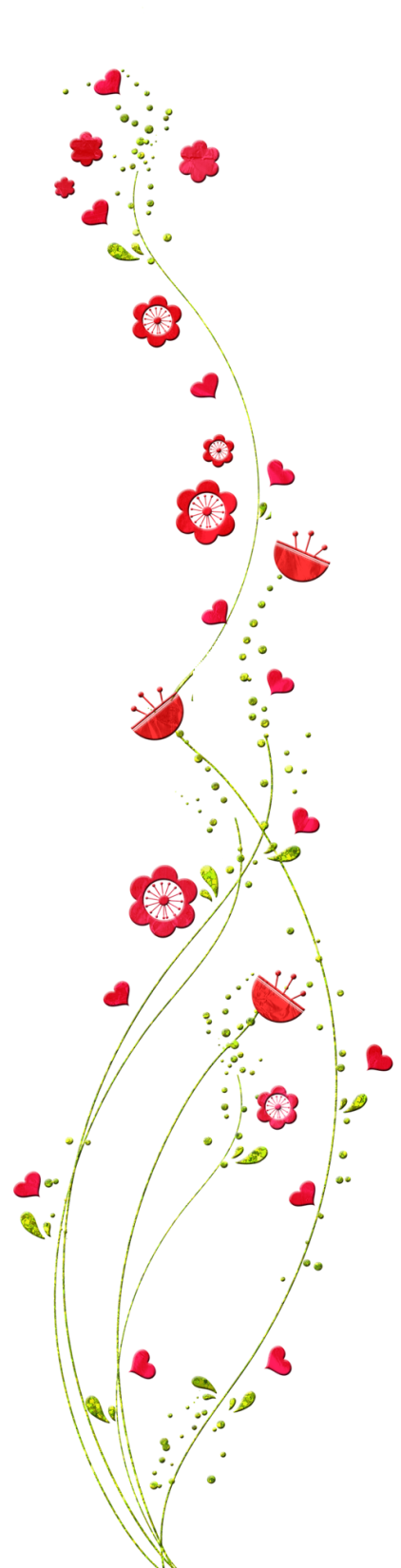 «Весенний» салат с цикорием
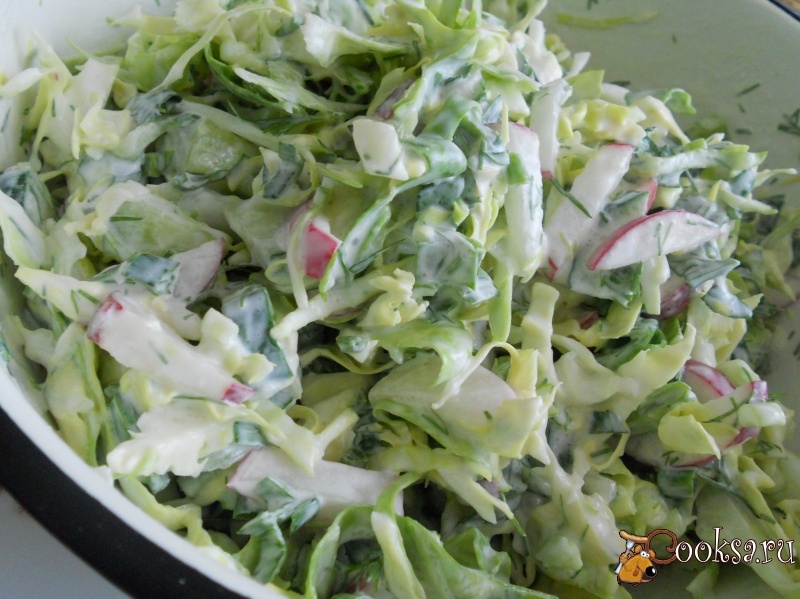 Ингредиенты:
Пучок  молодых листьев цикория
Пучок зеленого лука
1 небольшой огурец
10 редисок
1 ст. ложка измельченного зеленого лука
0,5 ст. сметаны
Соль
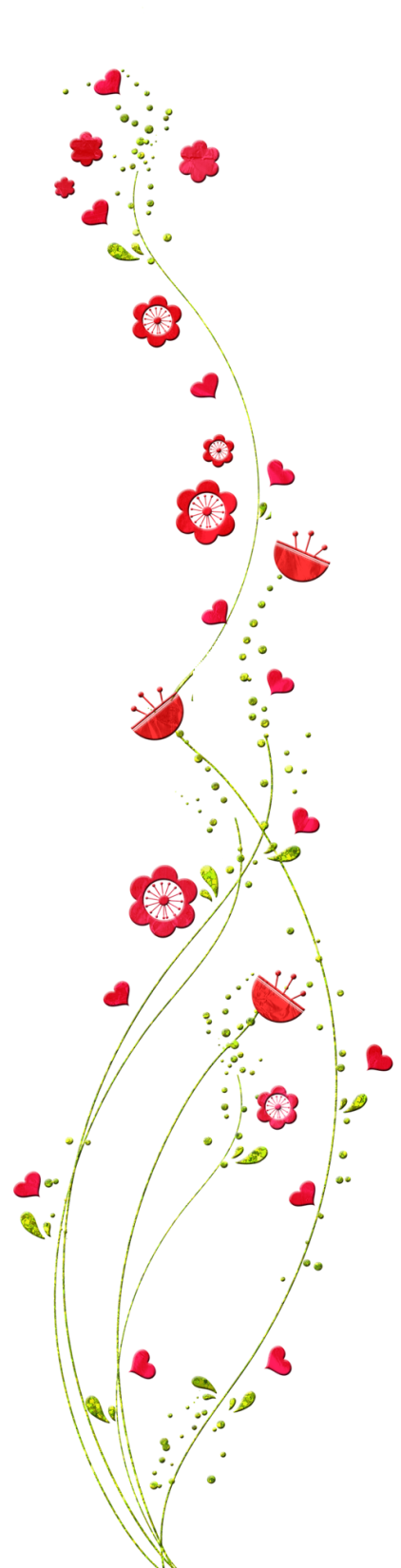 СНЫТЬ
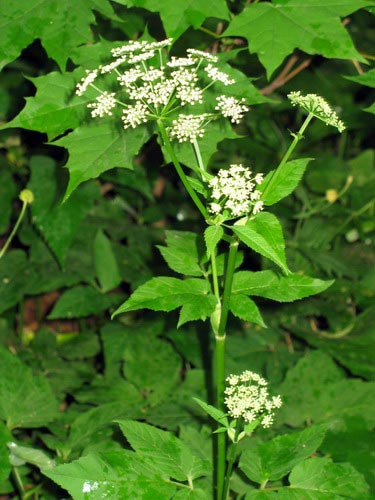 Применение в медицине: как правило, используют сухие или свежие листья и корневище растения, из которых делают настои, компрессы, выжимают сок. Растение оказывает мочегонное, противовоспалительное, болеутоляющее, витаминное, общеукрепляющее, противогипоксическое действие.
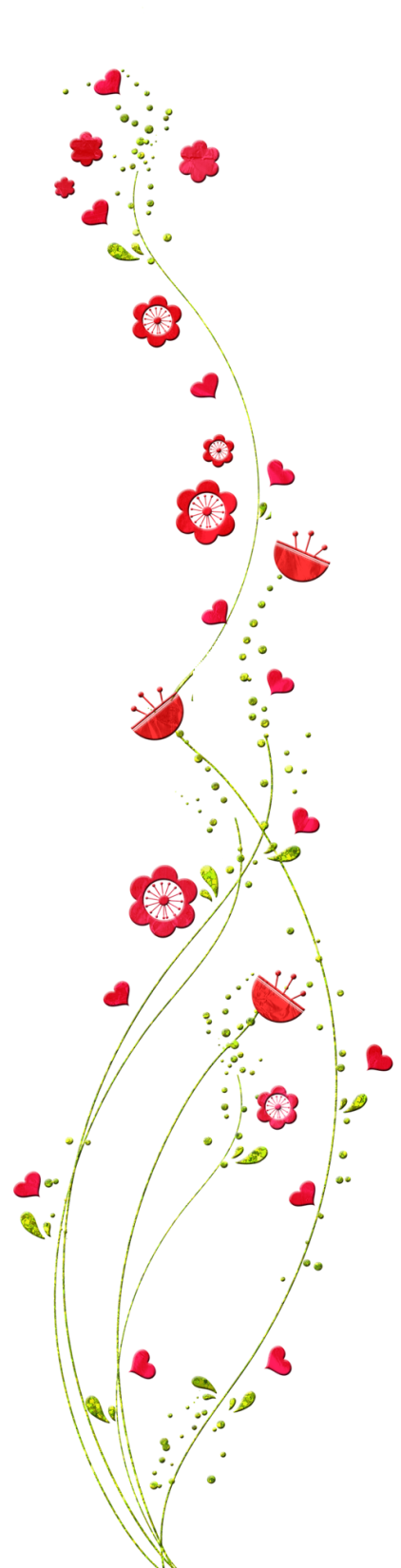 Использование в кулинарии: Свежую зелень добавляют в супы, щи, окрошки, салаты, борщи вместо капусты, а также маринуют, солят, заквашивают, сушат и используют для придания блюдам своеобразного аромата.
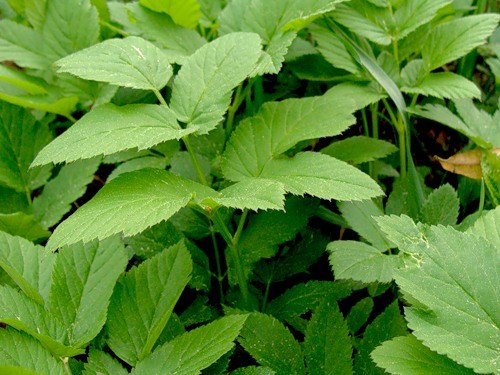 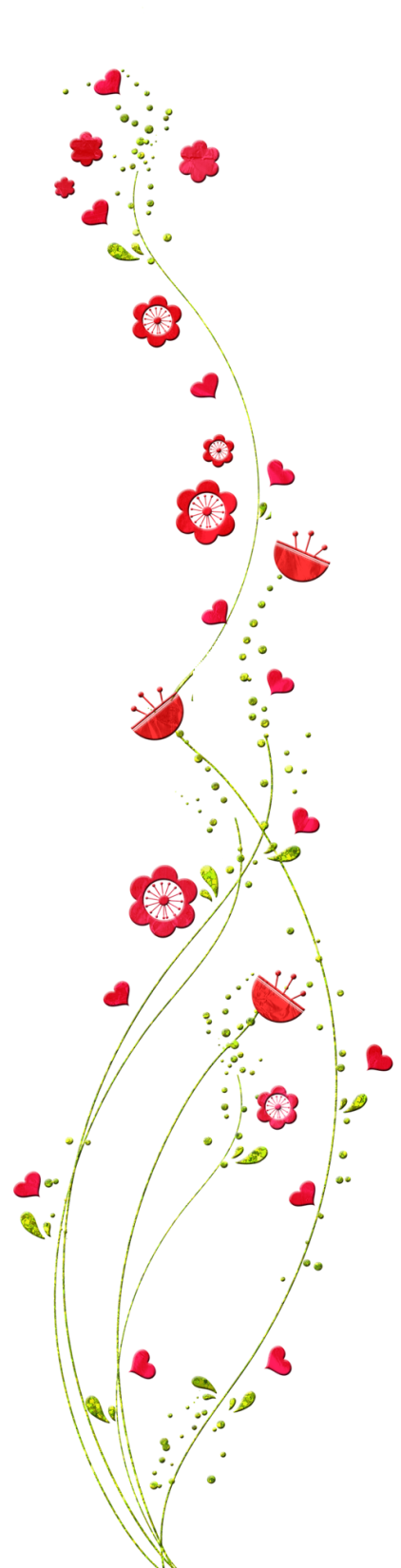 Щи постные со снытью и крапивой
Ингредиенты:
Молодые листья сныти и крапивы – 100 г
Гречневая крупа (ядрица) – 100 г
Лук репчатый – 50 г
Соль по вкусу
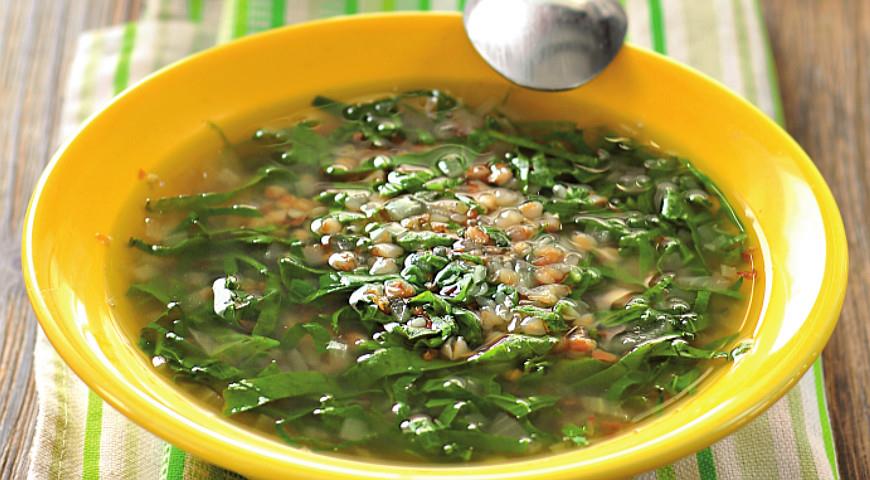 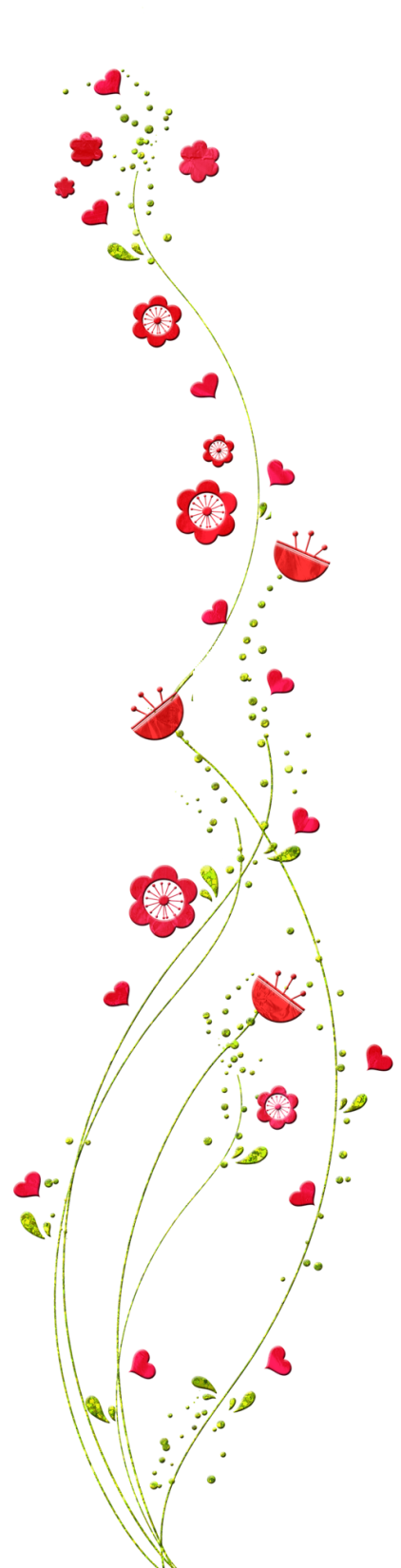 Вывод
Мы употребляем пищу из магазинов и рынков, и редко имеем возможность порадовать себя дикорастущими растениями, огромное количество которых растут рядом с нами, на приусадебных участках, дачах, лесах. Не зная об их большой пользе для нашего организма, особенно весной, неограниченное количество даров природы остается нами незамеченным благодаря индустриальному прогрессу. Надеемся, что наши советы и рецепты помогут вам воспользоваться преимуществами дикорастущих растений.
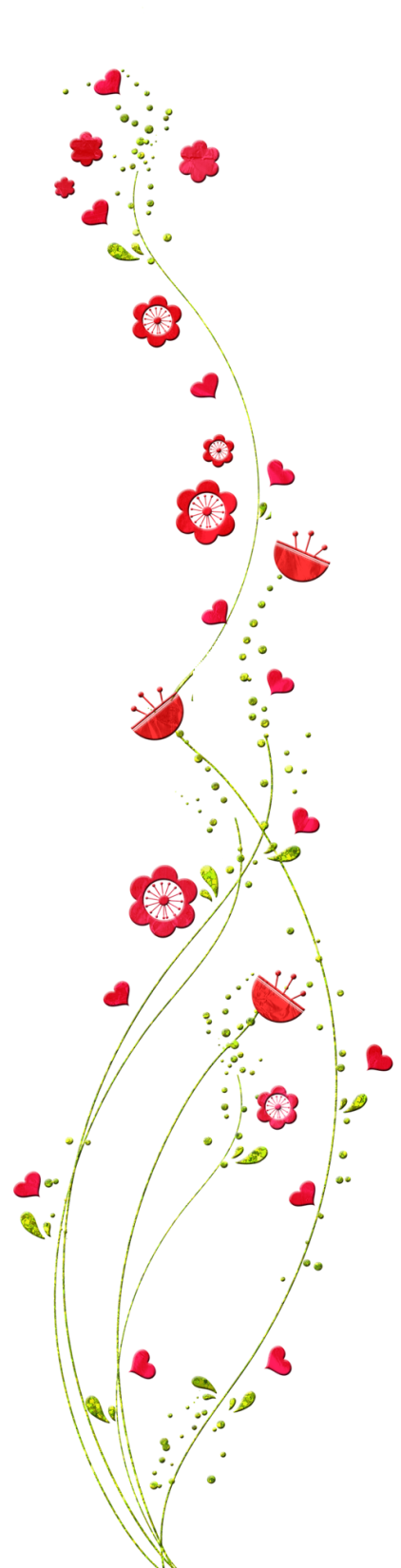 Спасибо за внимание!
Приятного аппетита!
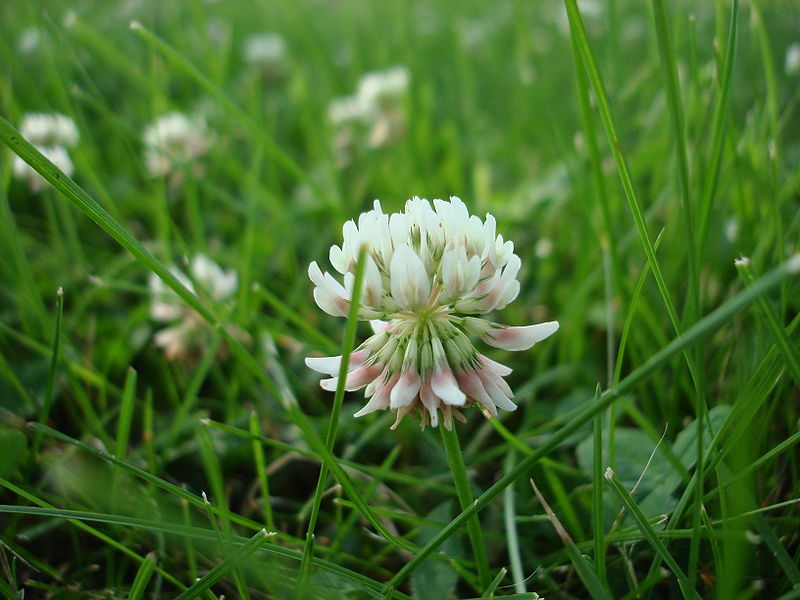